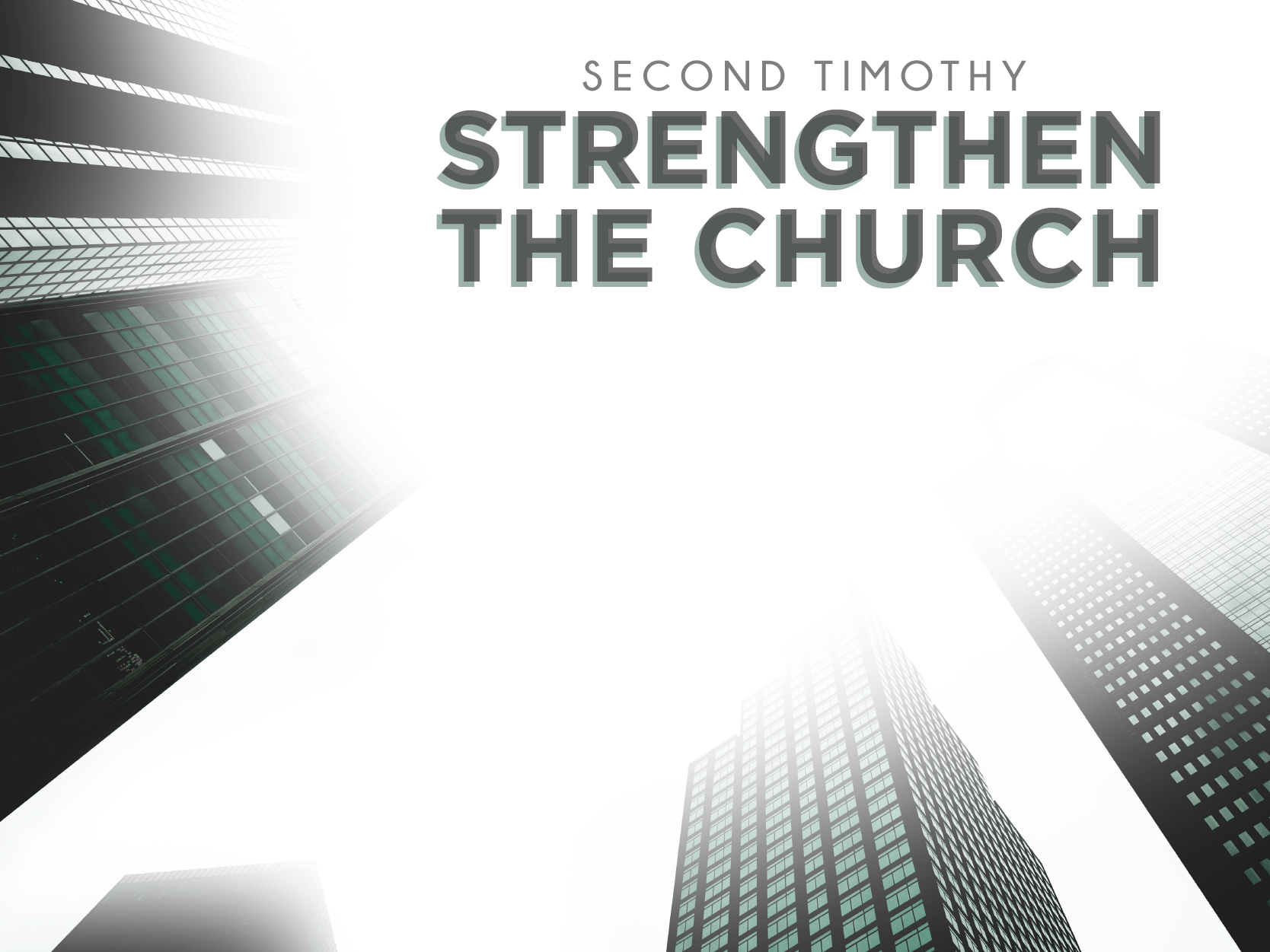 The Gospel in the Last Days
2 Timothy 3:1–9
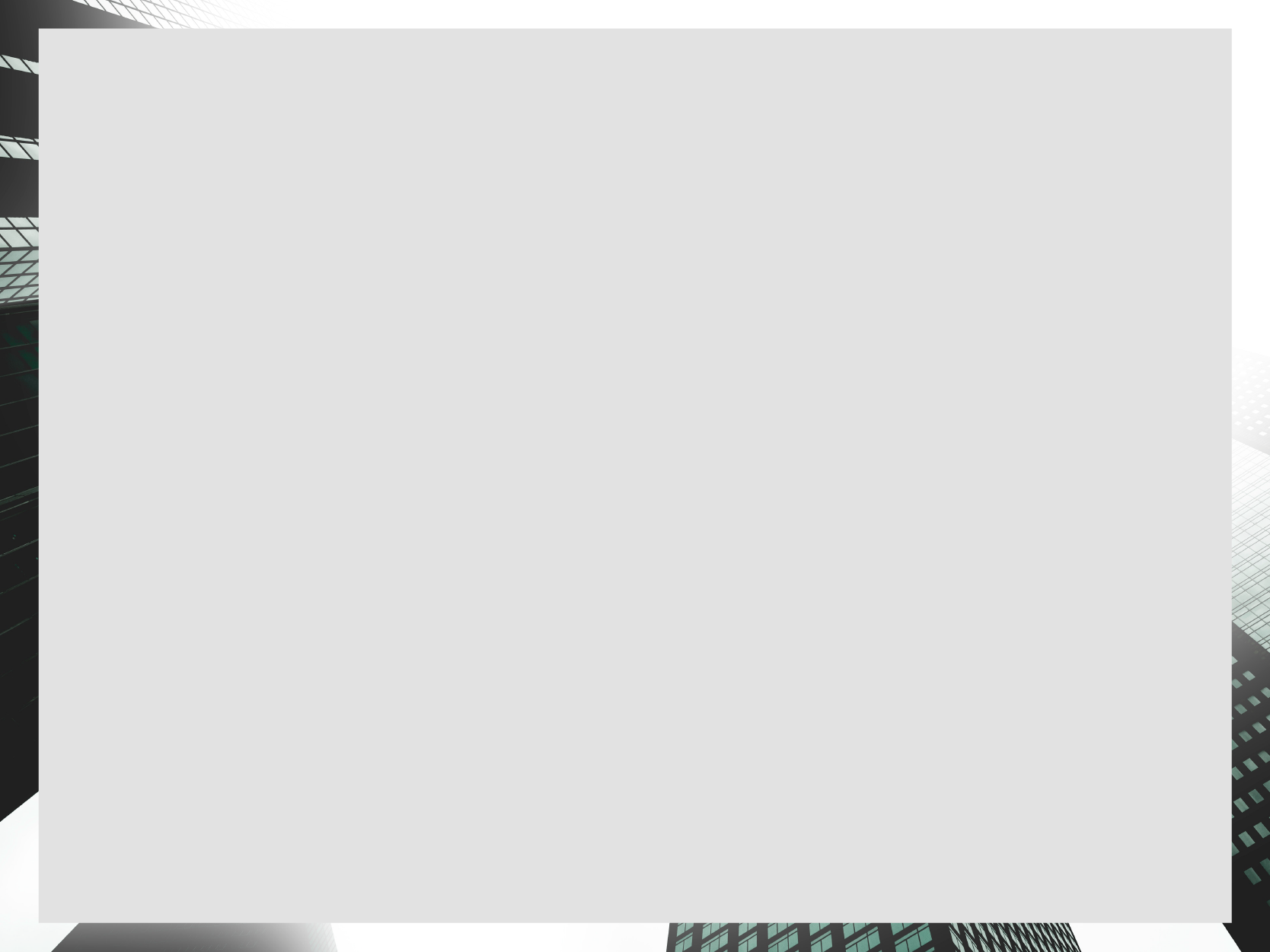 So how do you know the gospel you believe is the right one?

Be aware of those who promote a false gospel and avoid those who try to lead you astray for their own gain.
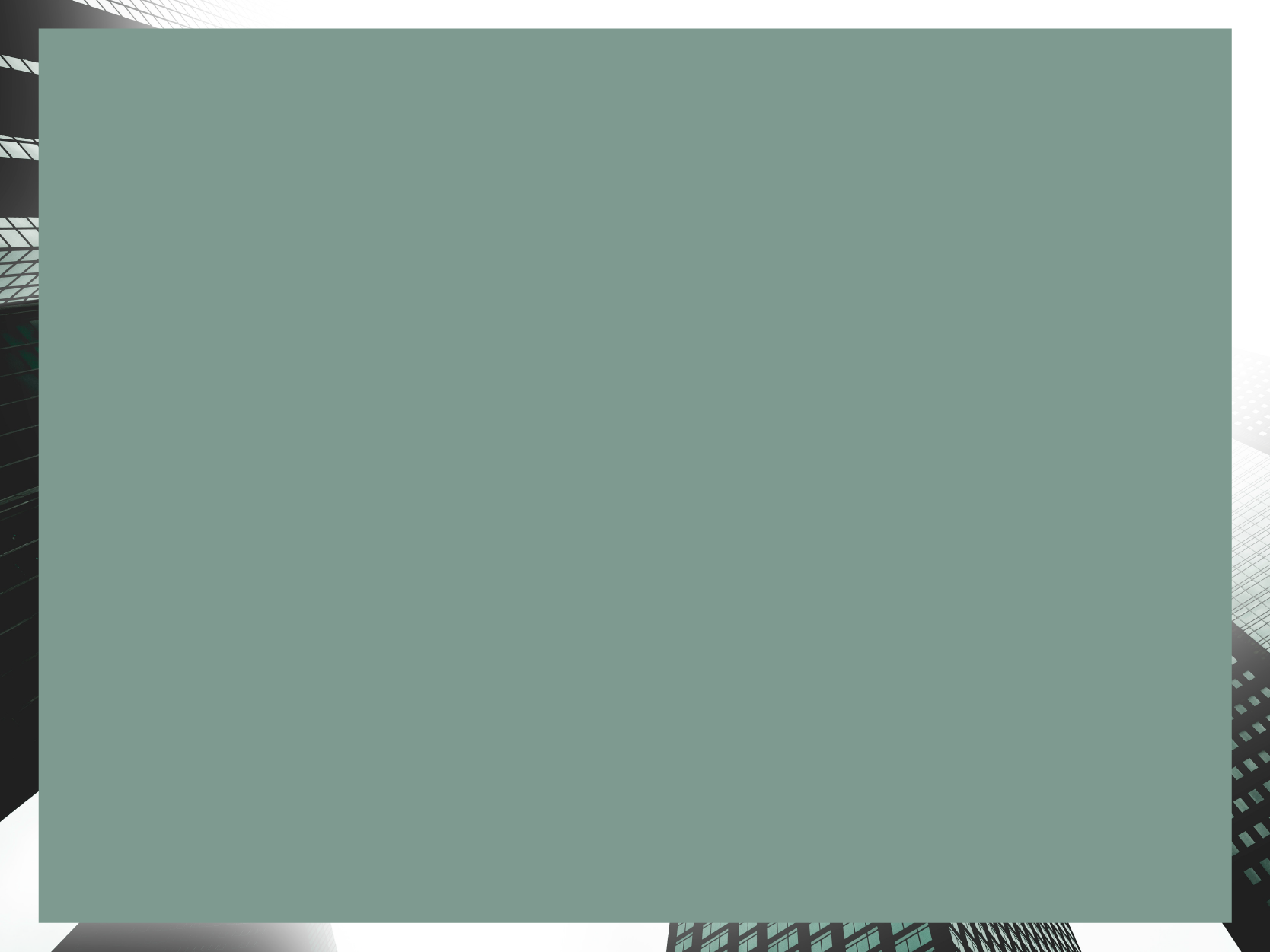 2 Timothy 3:1
But realize this, that in the last days difficult times will come.
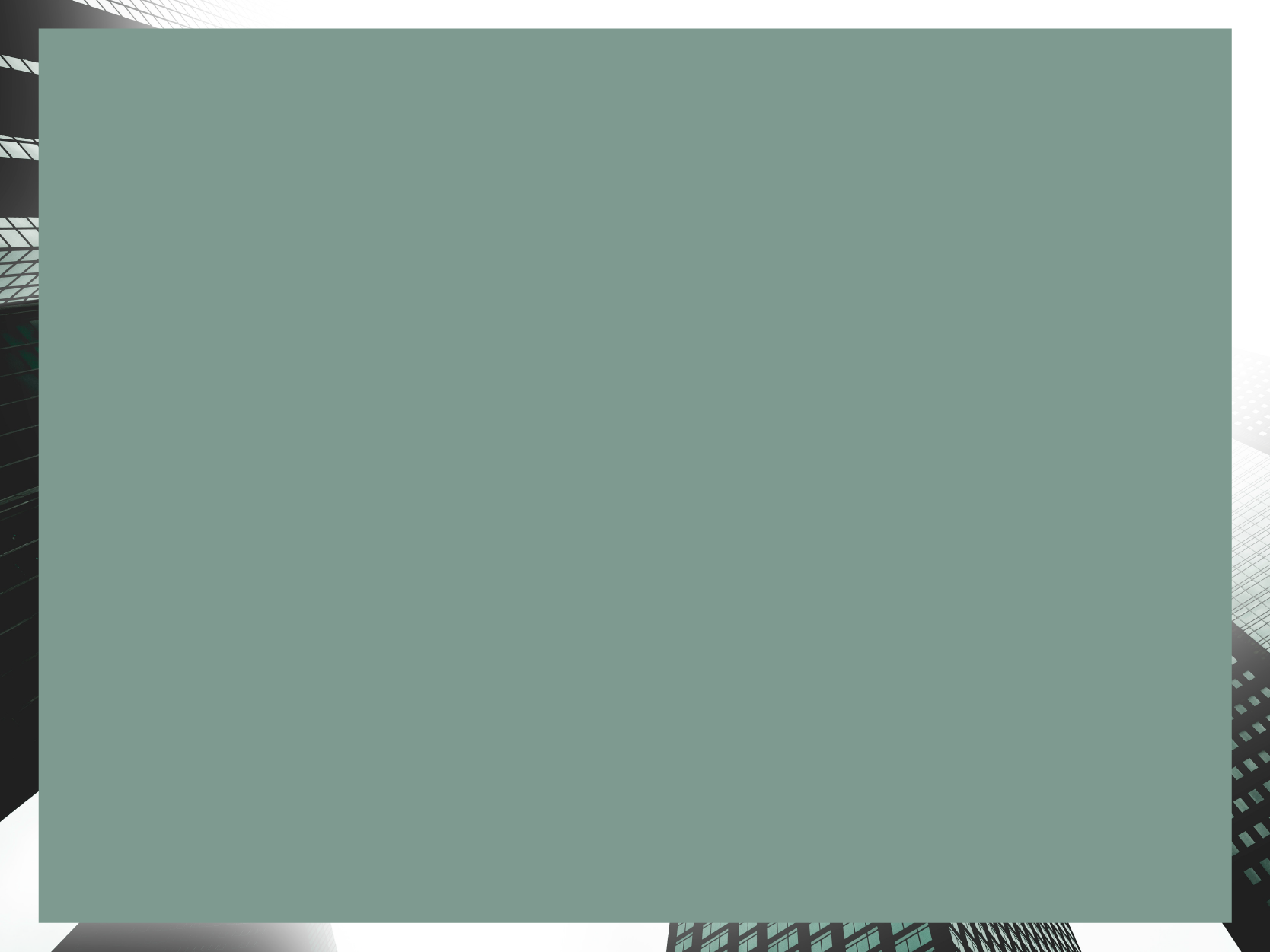 2 Timothy 3:2–5
For men will be lovers of self, lovers of money, boastful, arrogant, revilers, disobedient to parents, ungrateful, unholy, unloving, irreconcilable, malicious gossips, without self-control, brutal, haters of good, treacherous, reckless, conceited, lovers of pleasure rather than lovers of God, holding to a form of godliness, although they have denied its power;
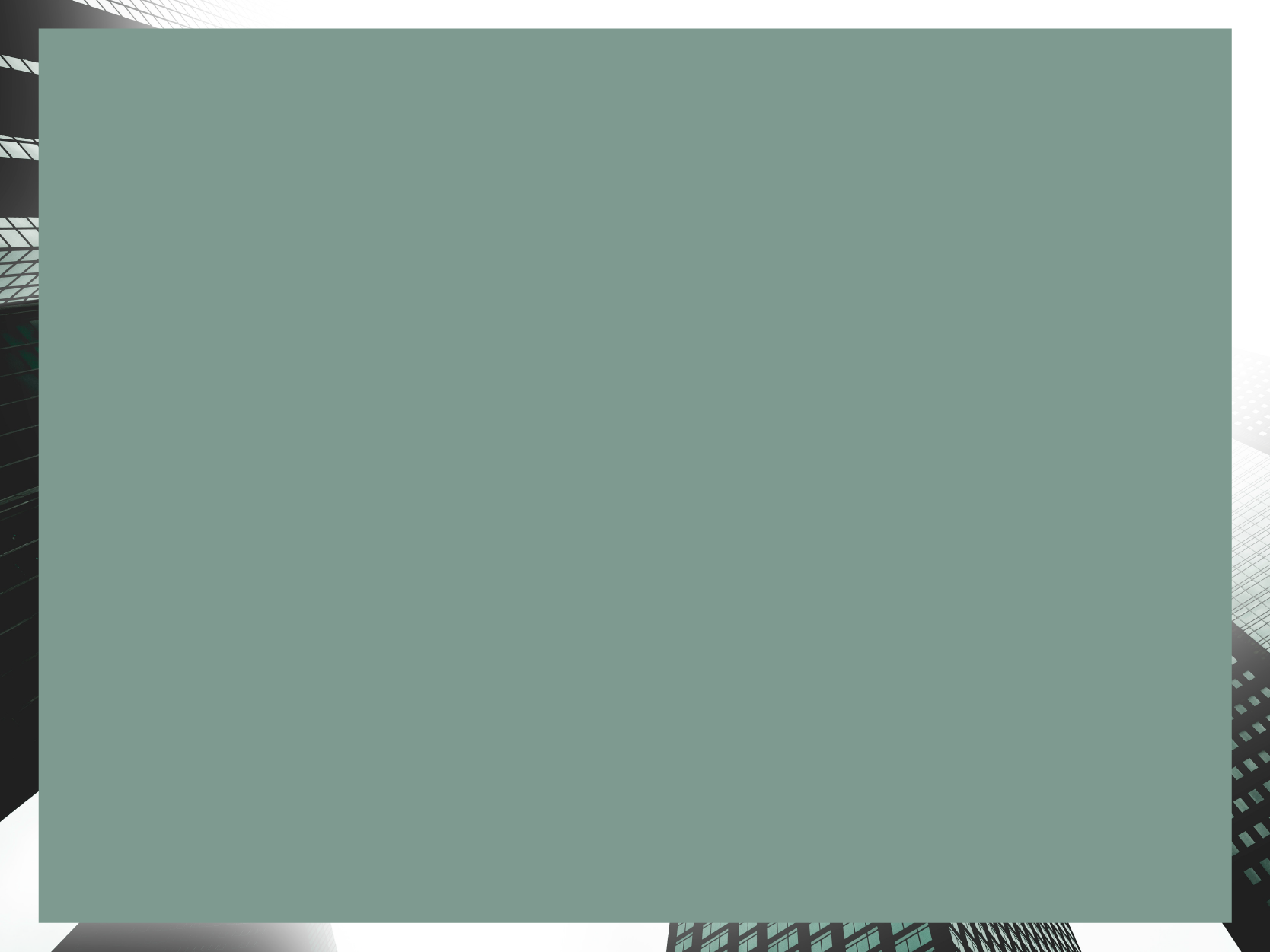 2 Timothy 3:6–7
Avoid such men as these.
For among them are those who enter into households and captivate weak women weighed down with sins, led on by various impulses, always learning and never able to come to the knowledge of the truth.
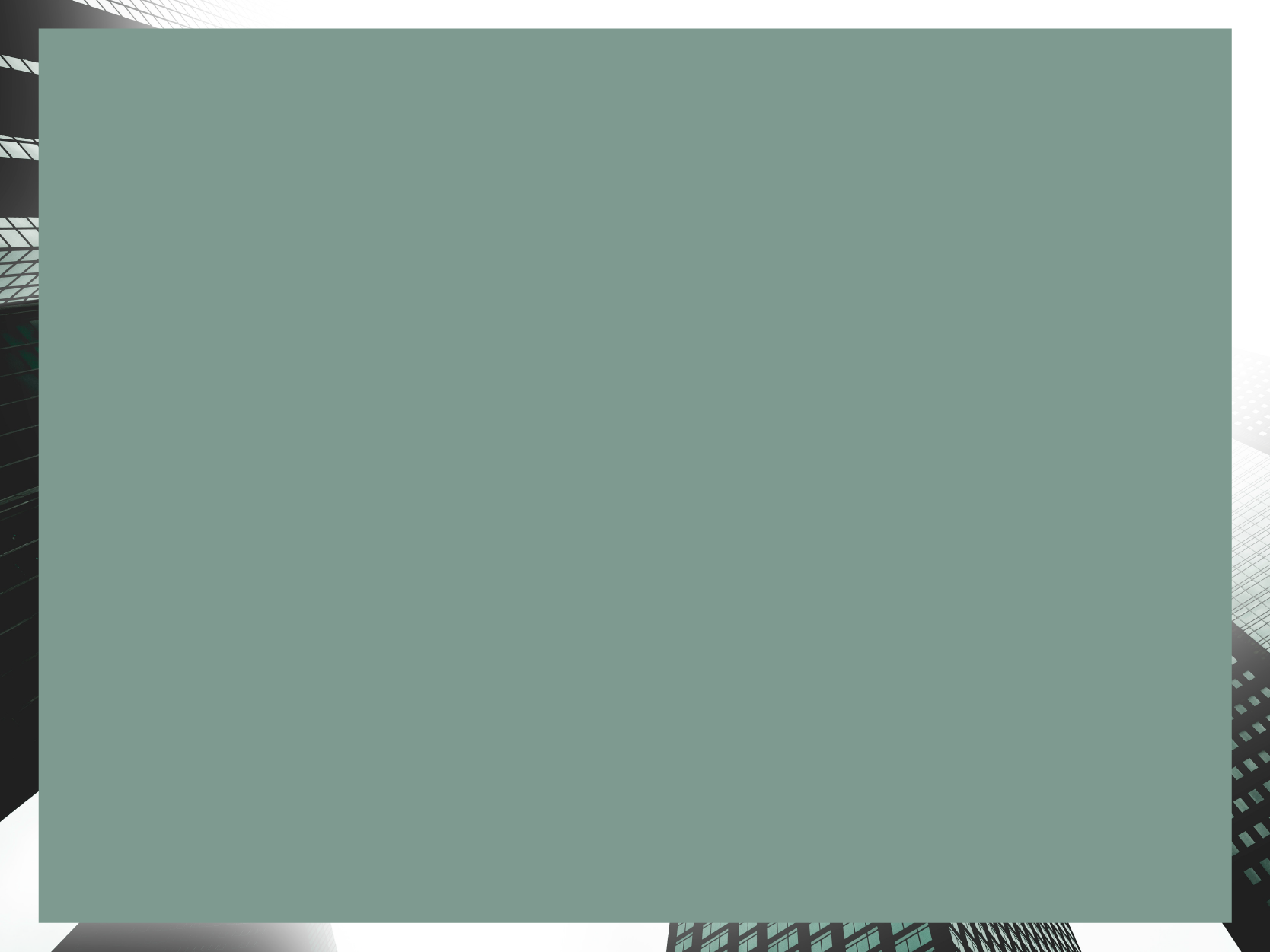 2 Timothy 3:8
Just as Jannes and Jambres opposed Moses, so these men also oppose the truth, men of depraved mind, rejected in regard to the faith.
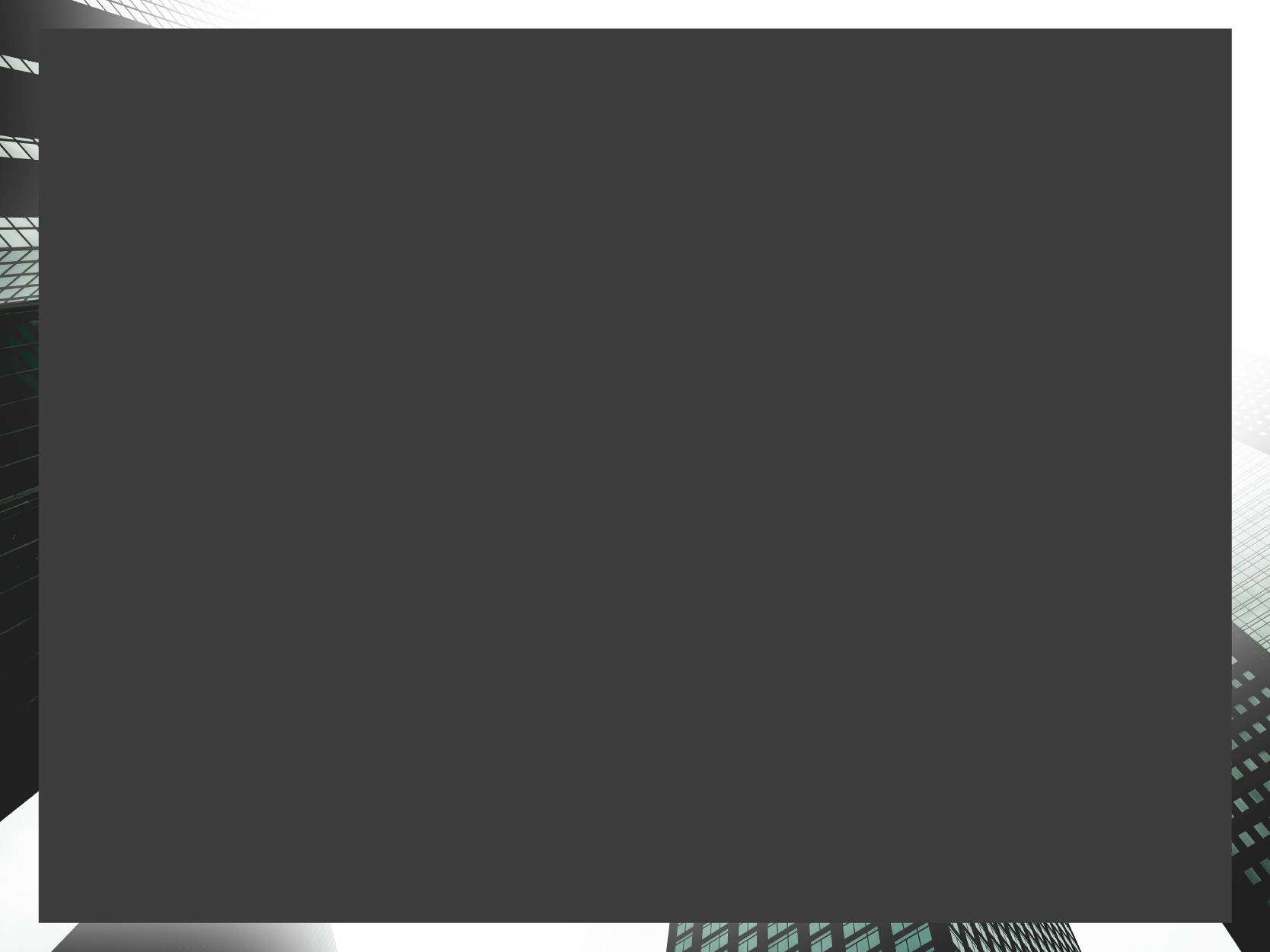 Biblical Psychology: Thinking rightly
1. Because of God’s love—don’t think too lowly about yourself
2. Because of God’s grace—don’t think too highly about yourself
3. Because of God’s glory—don’t think too often about yourself
4. Because of God’s gospel—try to think more about others than yourself.
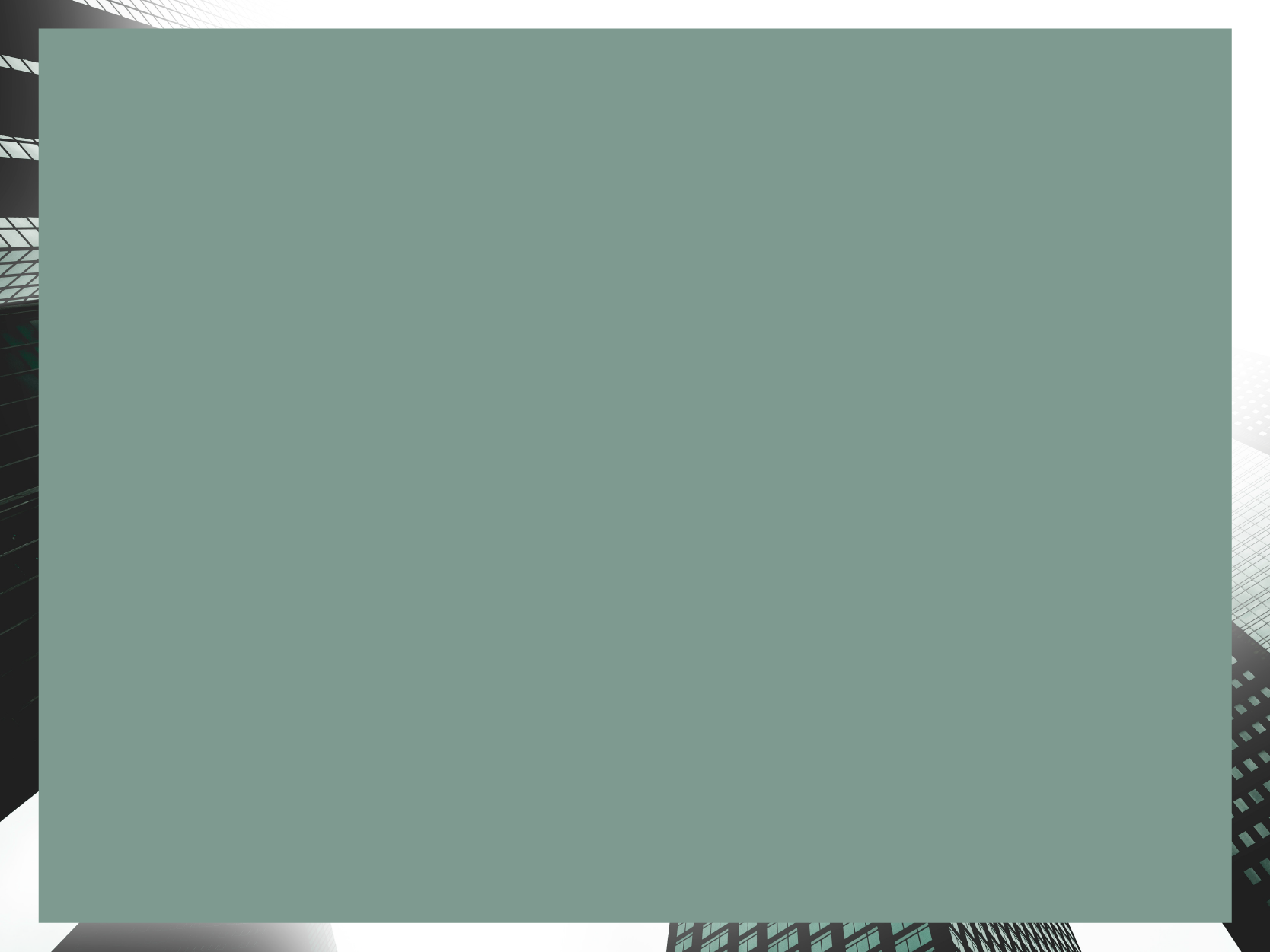 2 Timothy 3:9
But they will not make further progress; for their folly will be obvious to all, just as Jannes’s and Jambres’s folly was also.
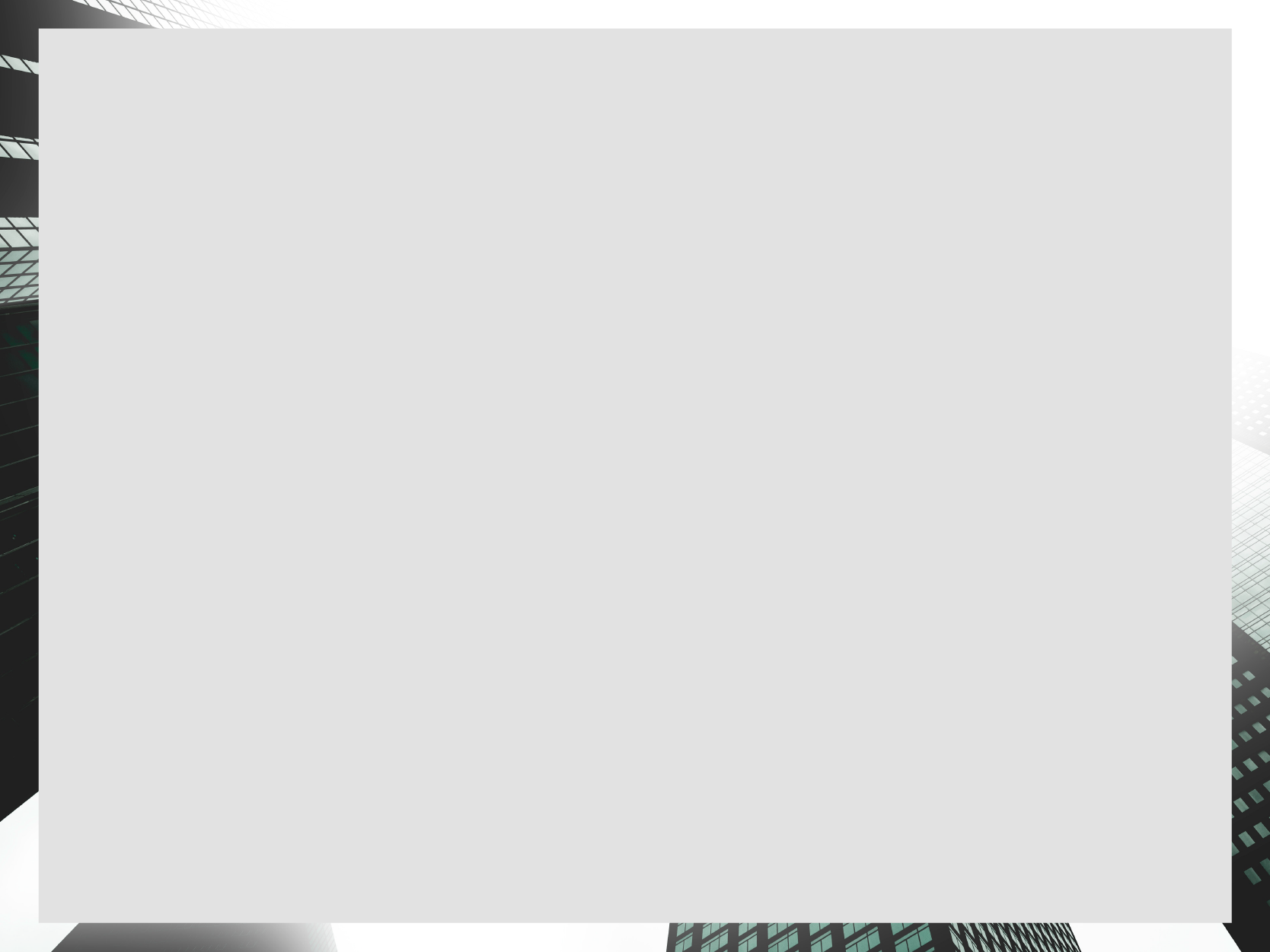 The real news is that in these last days, difficult times will come.
But we can persevere with a right understanding of the gospel and the strength that Christ provides through his Spirit.